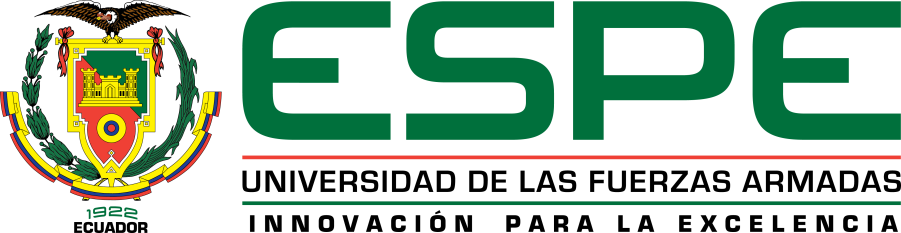 TRABAJO DE TITULACIÓN, PREVIO A LA OBTENCIÓN DEL TÍTULO DE INGENIERO EN FINANZAS, CONTADOR PÚBLICO - AUDITOR 
 
TEMA: 
“ANÁLISIS DE LA COLOCACIÓN Y RECUPERACIÓN DE CARTERA DE LAS COOPERATIVAS DE AHORRO Y CRÉDITO DEL SEGMENTO 2 PERTENECIENTES A LA PROVINCIA DE PICHINCHA, EN EL PERIODO 2016-2018”.
 
AUTORES:
SUNTAXI MORALES, PAUL ALEXANDER
VACA CUASQUER, JOSSELYN DAYHANA 

 - 2020 -
INTRODUCCIÓN
Economía popular y solidaria de acuerdo al Art. 1 de la Ley Orgánica de la Economía Popular y Solidaria y del Sistema Financiero Popular y Solidario
Cooperativa: Son organizaciones formadas por personadas naturales o jurídicas que de manera voluntaria se unen para realizar actividades de intermediación financiera ( Art. 81 LOEPS)
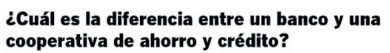 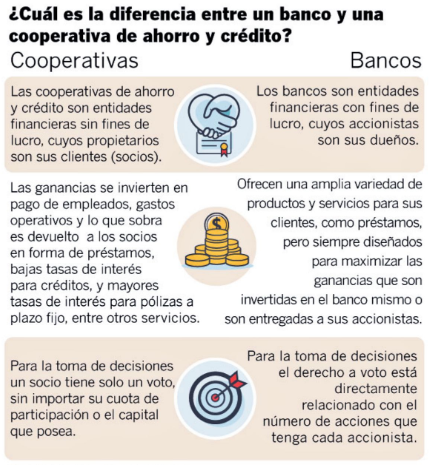 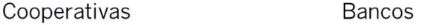 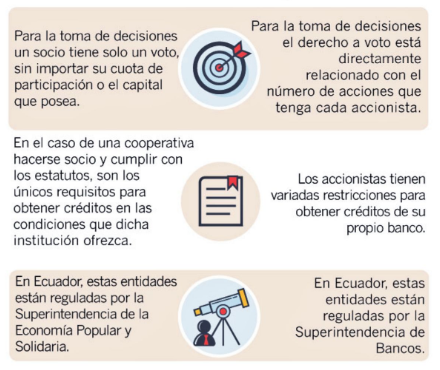 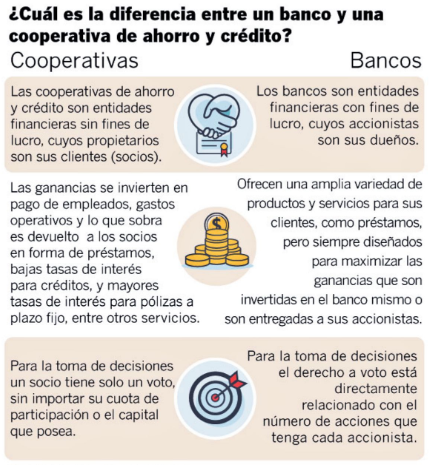 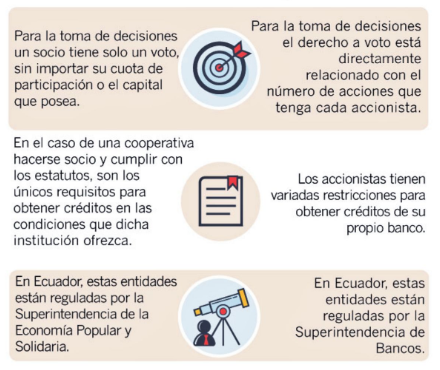 Incremento en socios
Entes de control
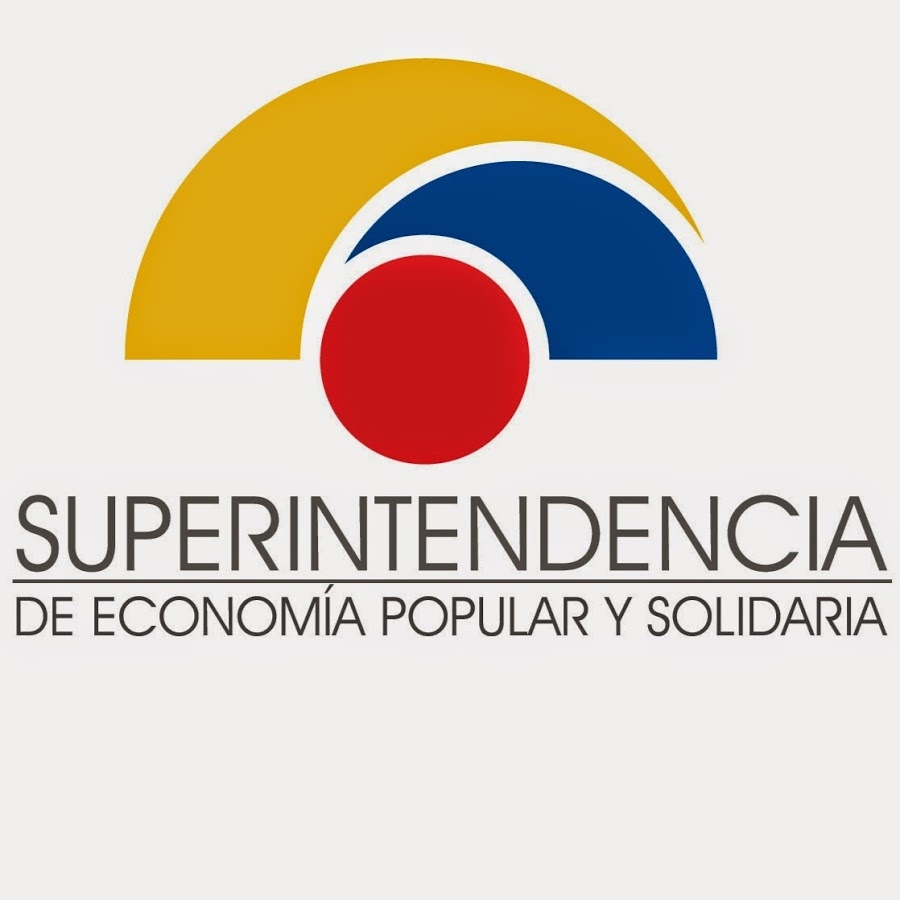 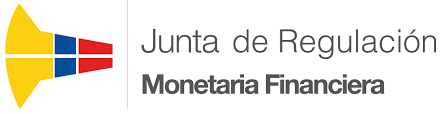 Avances en legislación y marco normativo.
Mayor supervisión y control
PLANTEAMIENTO DEL PROBLEMA
OBJETIVOS
Objetivo general
 
Analizar la colocación y recuperación de cartera de las cooperativas de ahorro y crédito del segmento 2 pertenecientes a la provincia de Pichincha, en el período 2016-2018.
2. Objetivos específicos
 
Recopilar y analizar información histórica sobre los montos de colocación que han registrado las cooperativas por línea de crédito y, factores externos que hayan incidido sobre el otorgamiento de créditos, durante el período estudiado.
Calcular y comparar los niveles de morosidad que registró cada institución financiera.
Elaborar un análisis vertical y horizontal sobre los niveles de colocación e índices de morosidad que registraron las entidades financieras, respectivamente.
MARCO SITUACIONAL
Art. 1 Código Orgánico Monetario y Financiero
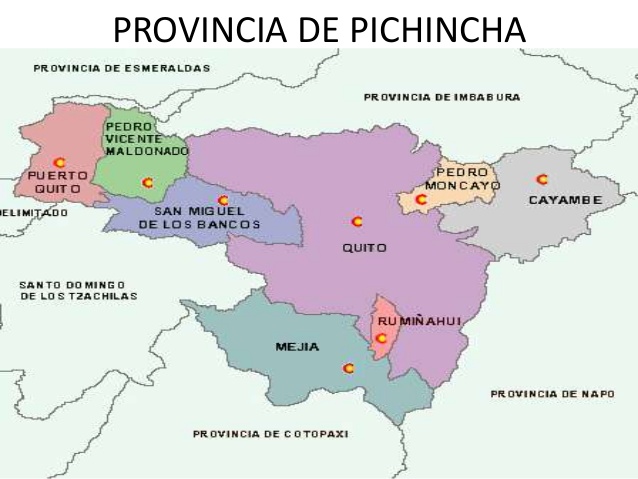 Provincia de Pichincha
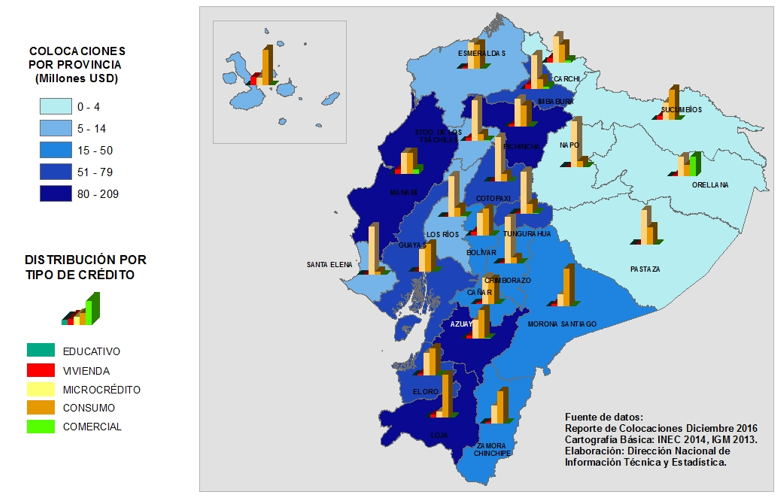 2016
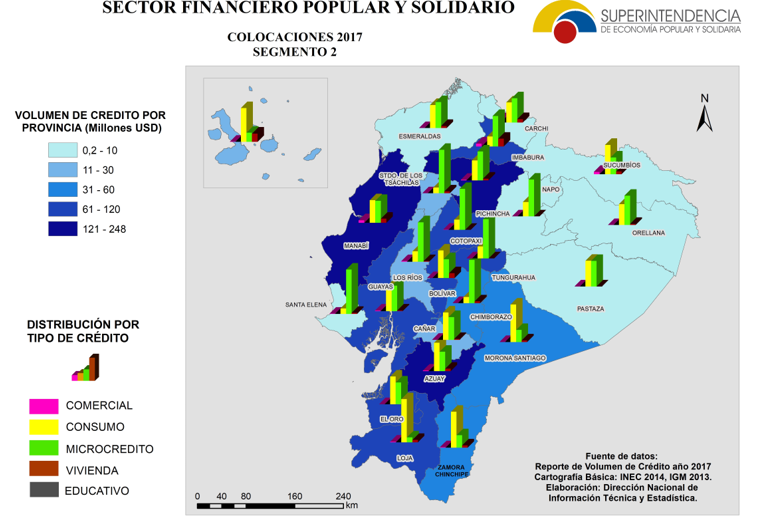 2017
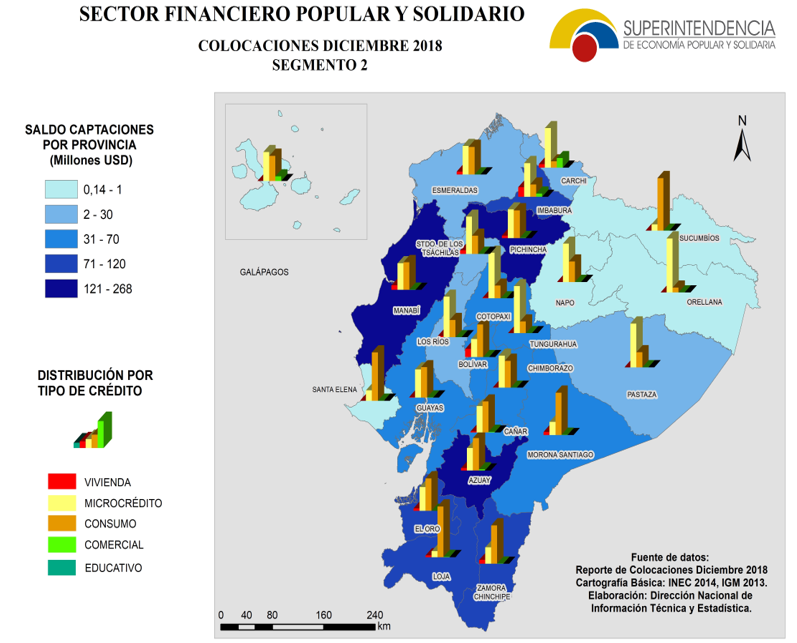 2018
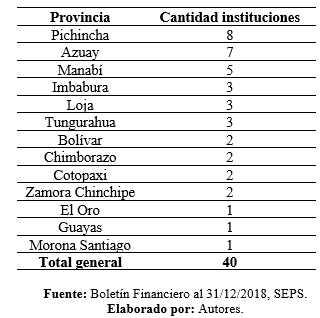 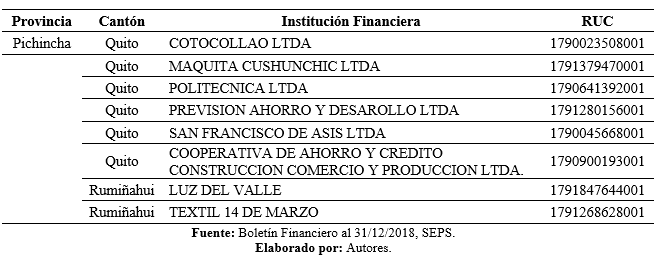 BASES TEÓRICAS
BASES TEÓRICAS
Las teorías de las etapas del crecimiento económico
BASES TEÓRICAS
Crédito y cobranza
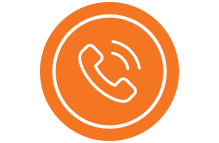 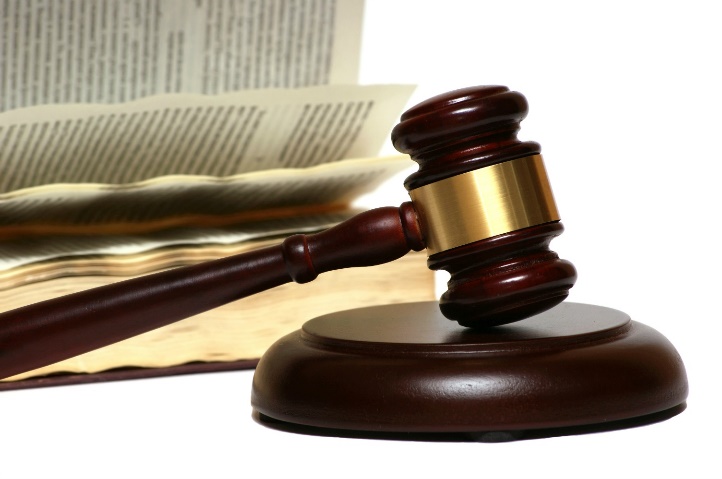 Clientes en los que se aplica políticas de acción legal inmediata
Clientes pagan regular y casi automáticamente
MARCO METODOLÓGICO
1. Entrevista
Área de crédito
Área de cobranzas
21 preguntas abiertas y dicotómicas
HIPÓTESIS

Ho: La omisión de las fechas de pago por parte de los deudores influye directamente sobre los índices de morosidad.
Ha: La omisión de las fechas de pago por parte de los deudores no influye directamente sobre los índices de morosidad.
ANÁLISIS DE RESULTADOS
COLOCACIÓN DE CARTERA
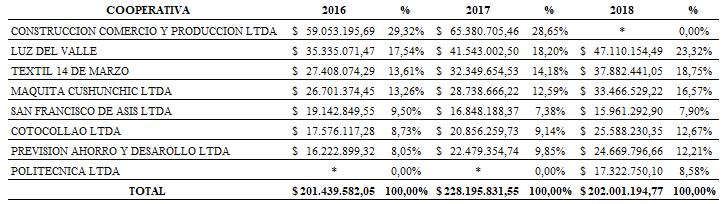 Fuente: Reporte de saldo de colocaciones del segmento 2, SEPS.
Elaborado por: Autores.
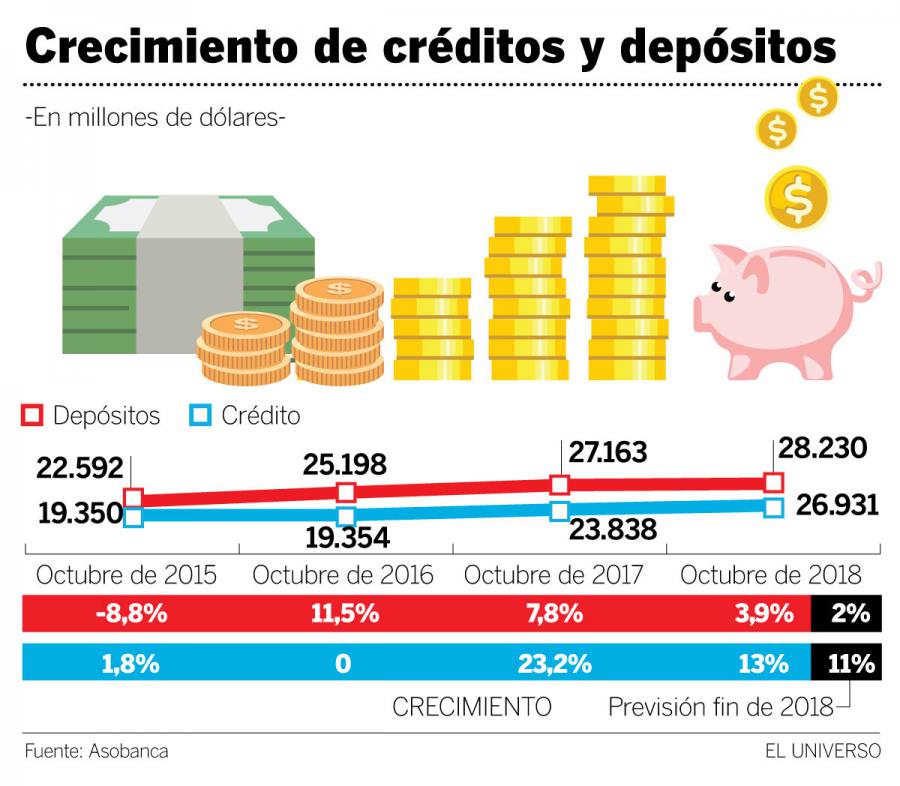 ANÁLISIS DE RESULTADOS
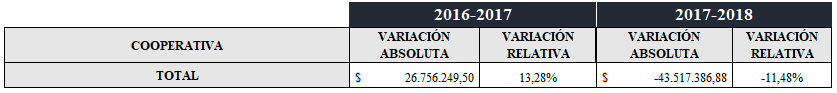 Fuente: Reporte de saldo de colocaciones del segmento 2, SEPS.
Elaborado por: Autores.
ANÁLISIS DE RESULTADOS
Fuente: Reporte de saldo de colocaciones del segmento 2, SEPS.
Elaborado por: Autores.
ANÁLISIS DE RESULTADOS
Fuente: Reporte de saldo de colocaciones del segmento 2, SEPS.
Elaborado por: Autores.
ANÁLISIS DE RESULTADOS
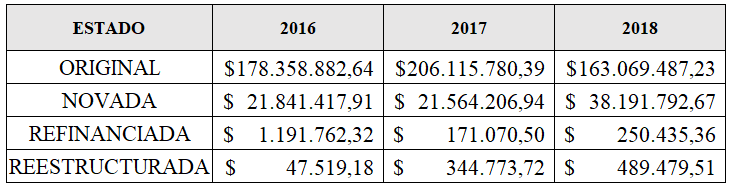 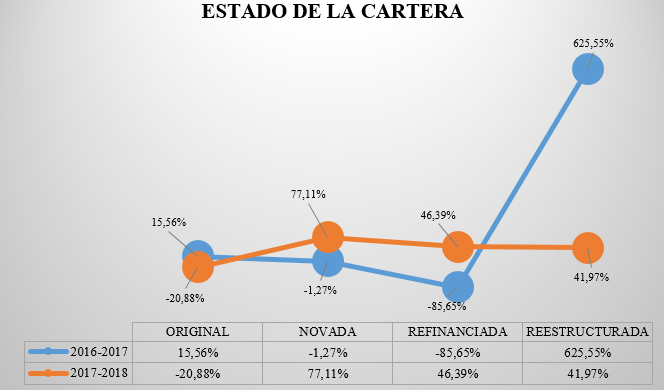 Fuente: Reporte de saldo de colocaciones del segmento 2, SEPS.
Elaborado por: Autores.
ANÁLISIS DE RESULTADOS
ÍNDICES DE MOROSIDAD
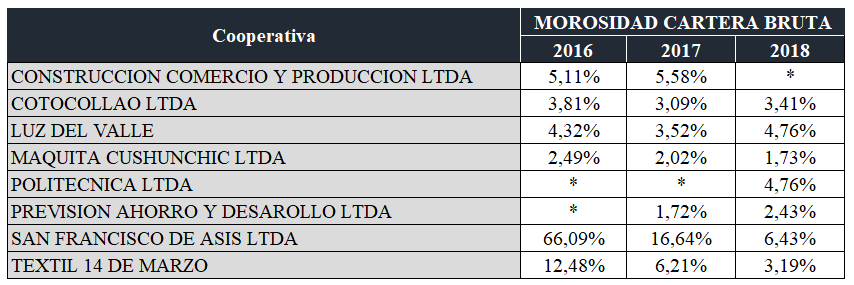 Fuente: Reporte financiero comparativo el Segmento 2, SEPS
Elaborado por: Autores.
ANÁLISIS DE RESULTADOS
Fuente: Reporte financiero comparativo el Segmento 2, SEPS
Elaborado por: Autores.
ANÁLISIS DE RESULTADOS
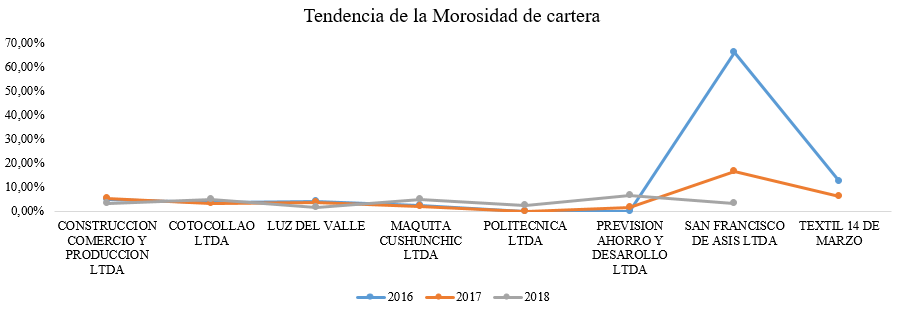 Fuente: Reporte financiero comparativo el Segmento 2, SEPS.
Elaborado por: Autores.
ANÁLISIS DE RESULTADOS
RESULTADOS ENTREVISTA
En su totalidad las instituciones financieras cuentan con un Manual de crédito y cobranzas, los cuales son aprobados por el Consejo de Administración y la Gerencia respectivamente. Posterior a ello, los mismos son socializados con el personal correspondiente
Para otorgar los créditos se presentan niveles de aprobación, empezando por los Asesores de crédito, Comités de Crédito y Consejos de Administración respectivamente.
Copia de cédula de identidad.
Solicitud del crédito
Roles de pagos o certificados de ingresos
Planillas de servicios básicos 
Declaraciones al SRI.
Capacidad de pago
Requisitos generales
ANÁLISIS DE RESULTADOS
Quirografaria
Prendaria
Hipotecaria
Al menos un deudor solidario
Garantías
Las entidades financieras entrevistada contestaron que desde su punto de vista en varias ocasiones los socios deudores se atrasan en el pago de sus obligaciones por olvido.
Cada cooperativa se maneja bajo tres etapas para el cobro de los créditos: administrativa, extrajudicial y jurídica. Ninguna utiliza una etapa o método de cobranza preventiva.
ANÁLISIS DE RESULTADOS
HIPÓTESIS
El proyecto de investigación, se basa en el planteamiento de las siguientes hipótesis:
Ho: La omisión de las fechas de pago por parte de los deudores influye directamente sobre los índices de morosidad.
HA: La omisión de las fechas de pago por parte de los deudores no influye directamente sobre los índices de morosidad.
ANÁLISIS DE RESULTADOS
VALIDACIÓN DE LA HIPÓTESIS
CHI AL CUADRADO
calculado = 4,772727273
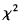 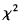 tabla = 9,4877
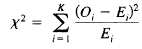 Regla de decisión:
calculado > tabla   Se rechaza Ho, se acepta Ha.
      calculado < tabla   Se rechaza Ha, se acepta Ho
Por lo tanto, de acuerdo a los resultados obtenidos se registra que:
4,7727 < 9, 4877 
Interpretación: Se acepta la Ho y, se concluye que la omisión de las fechas de pago por parte de los deudores influye directamente sobre los índices de morosidad.
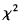 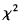 PROPUESTA
¿Cómo es el proceso de cobranza?
Realizar una Cobranza Preventiva
Realizar una Cobranza Extrajudicial
Realizar una Cobranza Judicial
Cobranza Preventiva
Recordar a los compradores que deben pagar su deuda y que el plazo se está agotando.
Cobranza que comienza antes de que se venza el plazo de pago, es decir durante la deuda por vencer.
¿Qué métodos pueden usar las empresas en una cobranza preventiva?
Envío de mensajes de texto
Envío de estados de cuenta
Llamadas telefónicas
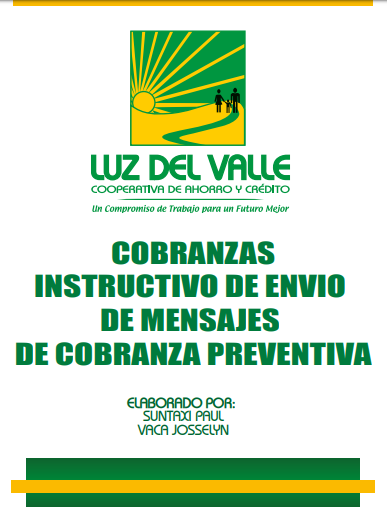 ANÁLISIS DE SENSIBILIDAD
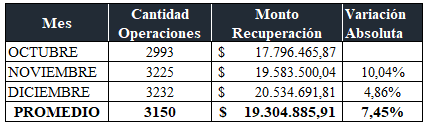 Fuente: Cooperativa Luz del Valle.
Elaborado por: Autores.
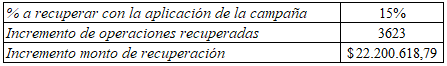 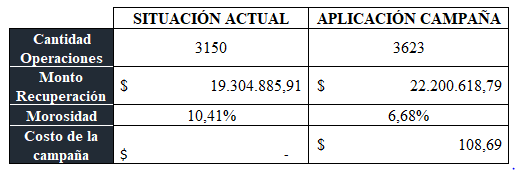 SITUACIÓN ACTUAL
APLICACIÓN DE LA CAMPAÑA
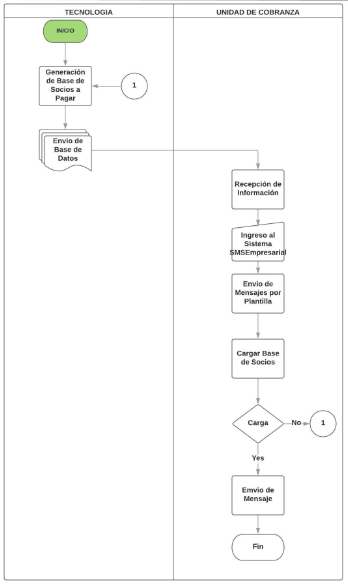 En la actualidad en la Unidad de Cobranzas no existe un proceso de gestión de cobranza preventiva.
CONCLUSIONES
Mediante la aplicación de la entrevista fue posible identificar que las entidades financieras mantienen procesos de cobranza administrativa, prejudicial y judicial, por lo tanto, no aplican estrategias o procesos definidos para realizar una gestión de cobranza preventiva efectiva evidenciando que, en varios casos la no cancelación de las cuotas adeudadas, se producen debido al olvido de las fechas de pago por parte de los socios.
La gestión de la Superintendencia de Economía Popular y Solidaria a partir del año 2012, como ente de control hacia las Cooperativas de Ahorro y Crédito ha sido favorable observando un crecimiento del 51,4% en el número de socios en comparación entre el año 2012 con 4,9 millones al año 2019 con 7,4 millones socios, teniendo de esta manera con el pasar del tiempo mayor acogida en el mercado financiero.
Se determinó que la provincia de Pichincha se ha convertido en un eje del sector Cooperativista, debido a que de las 40 instituciones presente en el segmento 2, apenas ocho   Instituciones presentan sus oficinas Matriz en la dicha provincia, siendo la provincia con más instituciones del país.
Se pudo evidenciar que la colocación de las Cooperativas del Segmento 2 pertenecientes a Pichincha entre el año 2016-2017 obtuvieron un incremento del 18,94%  debido al incremento de microempresarios buscando capital de trabajo para incrementar su producción para exportar sus productos debido a las facilidades del gobierno para realizar dicha acción, mientras que para el año 2018 en contraste con al año 2017 se notó una disminución del 11,95% de la colocación crediticia debido al temor existente por los prestatarios debido a  las nuevas políticas a implantarse por el nuevo cambio de Régimen Político.
CONCLUSIONES
A su vez se pudo determinar que el monto en operaciones nuevas u originales incremento entre el año 2016 en contraste con el año 2017 en un 15,56%, mientras que para la Cartera de Crédito Novada disminuyo en un 1,27%, a su vez la restructuras en el periodo en comparación incremento en un 625,55% y el refinanciamiento disminuyo en un 85,65%; mientras que para el año 2018 la cartera de crédito original o nuevas operaciones en comparación con el año 2017 disminuye en un 20,88%, además   tener un incremento del 77,11% en operaciones novadas, mientras que para la cartera restructura se presenta un incremento del 41,97% en el periodo mencionado, de la misma manera presenta un incremento la cartera de crédito refinanciada con un 46,39 de crecimiento, estas variaciones se produjeron debido a las circunstancias presentadas en el país, las más importantes fueron detalladas en el párrafo anterior.
Además se pudo evidenciar a través de los Reportes de Colocaciones del Segmento 2 presentado por la Superintendencia de Economía Popular y Solidaria que no existen una gran fluctuación entre años de investigados en los montos de los tipos de productos ofertados por las Instituciones, sin embargo existe una mayor concentración en el producto Crediticio de Consumo siendo mayor al 48% en todos los años, debido a que el mismo es accesible a todas las personas y tiene menos requisitos, sin embargo los montos a desembolsar son bajos a comparación con créditos de viviendo o microcréditos.
Se pudo determinar que, tanto para el proceso de crédito como para el proceso de cobranza, es necesario mantener un control y procesos definidos en manuales, los mismos que varían entre Instituciones, sin embargo, mantienen la misma esencia y funcionalidad, pretendiendo buscar los mismos objetivos, los cuales son disminuir los riesgos y generar mayor utilidad.
RECOMENDACIONES
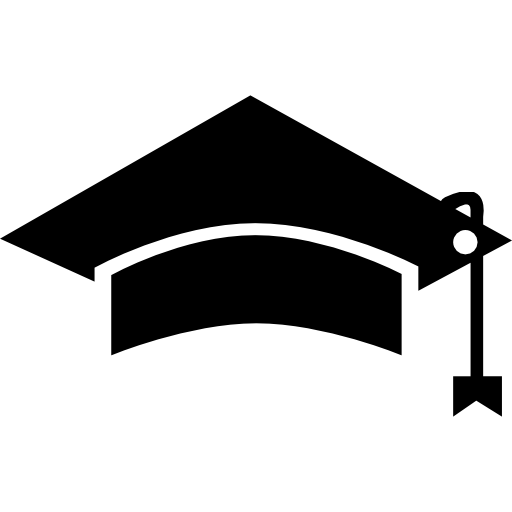 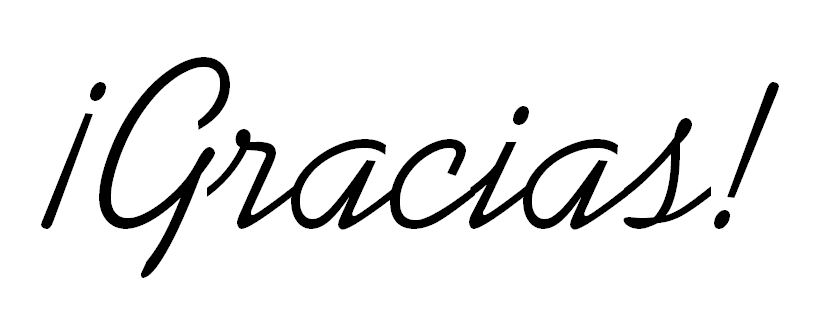